د. امتثال رشيد بجاي محاسبة كلفة 1 مرحلة ثالثة
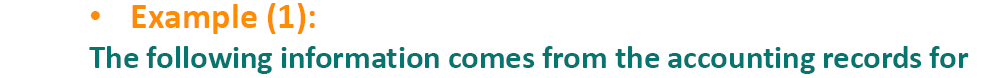 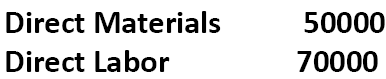 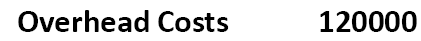 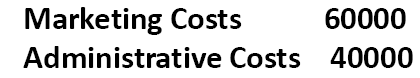 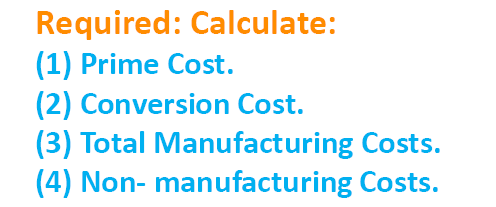 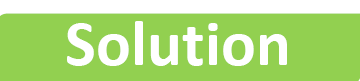 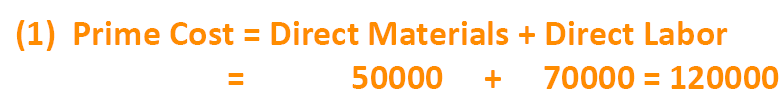 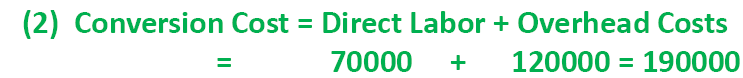 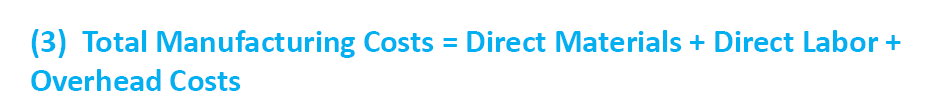 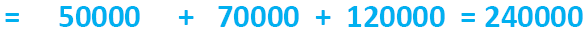 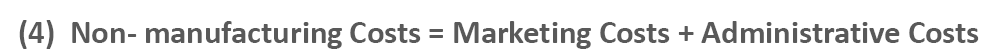 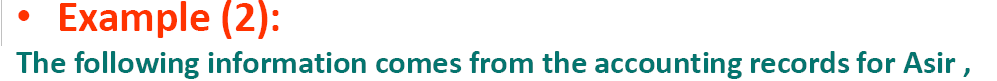 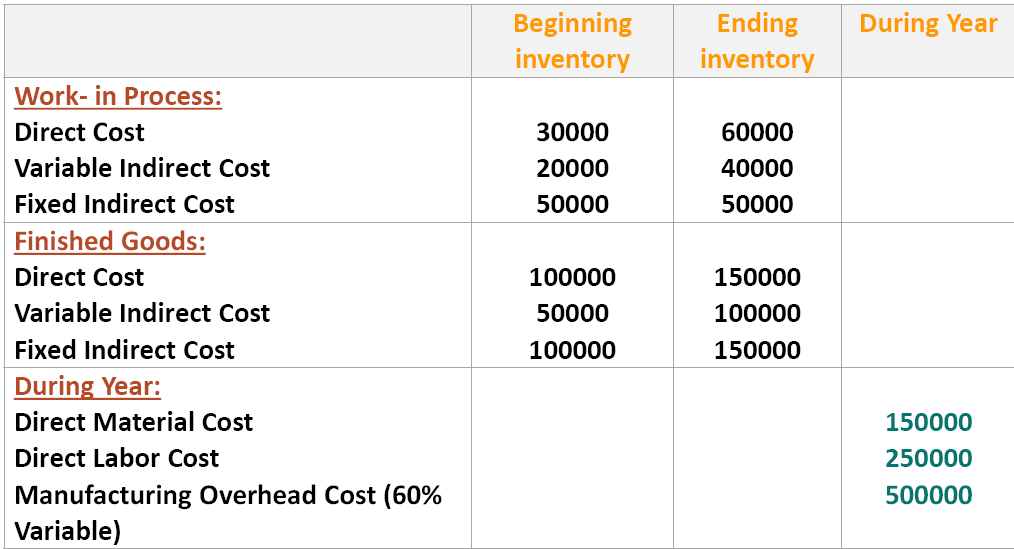 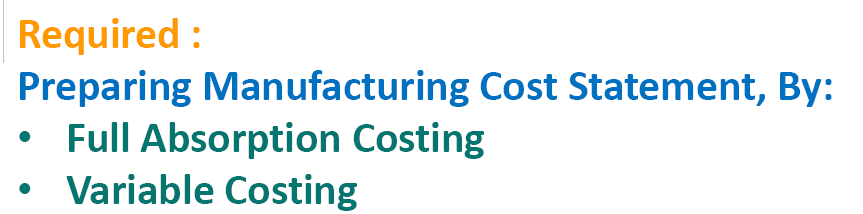 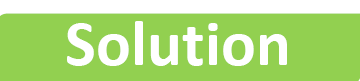 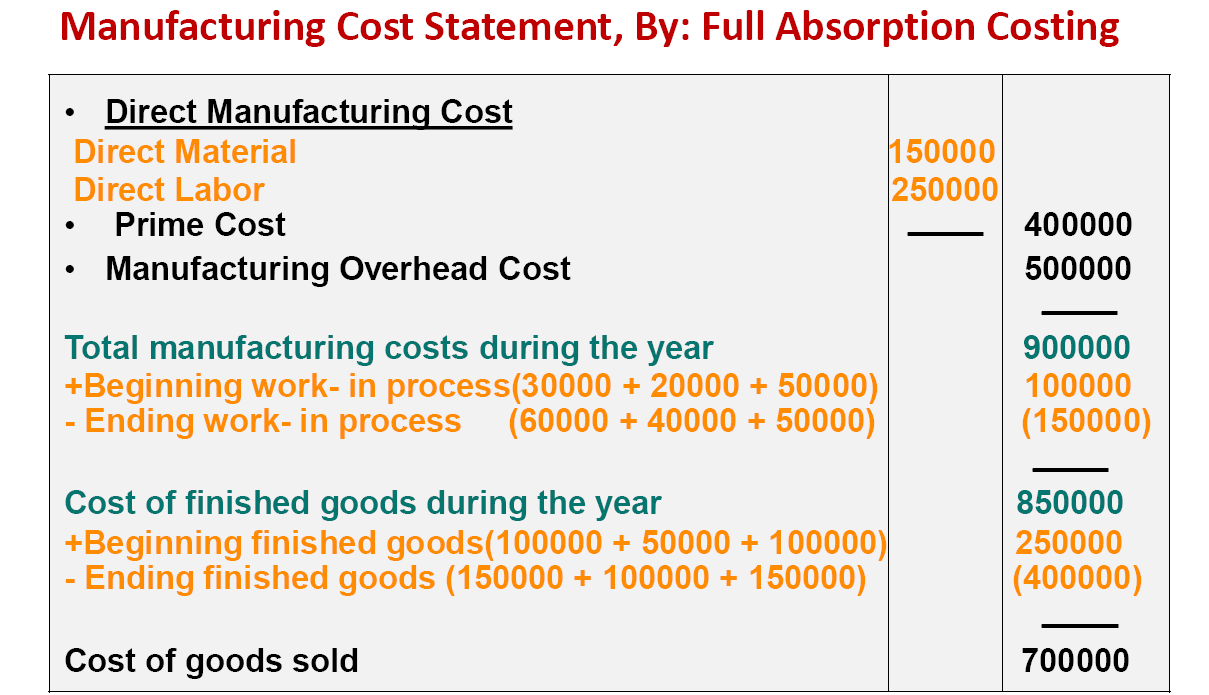 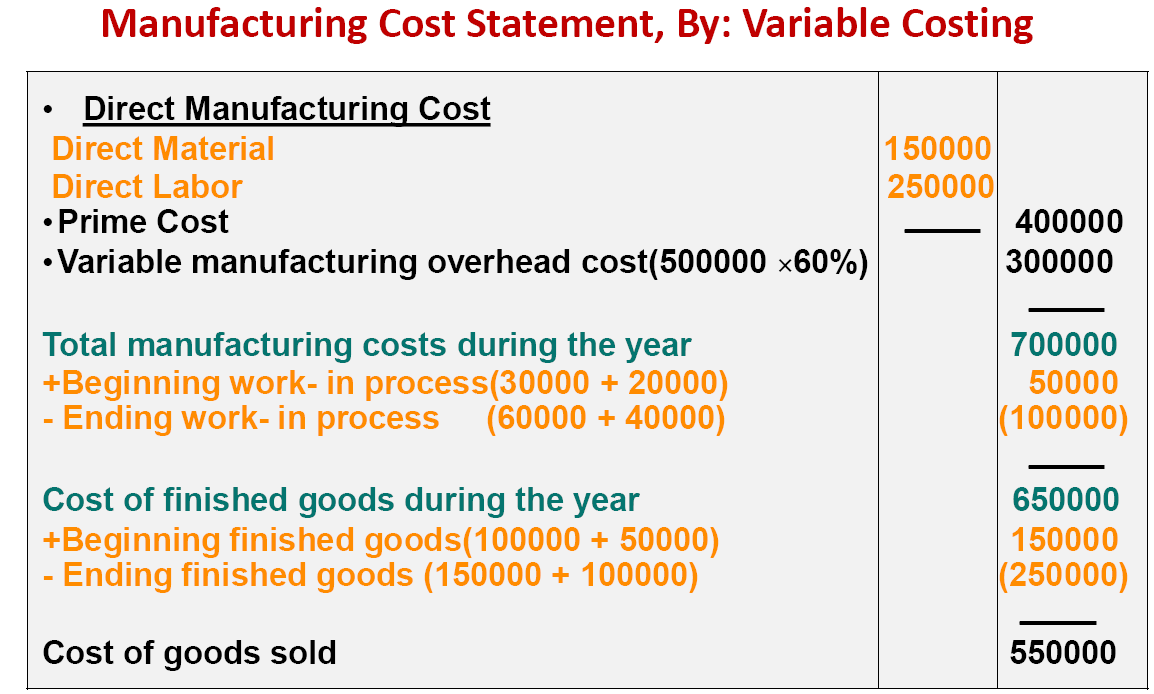 Ex 1  Flow of Inventor able Costs  Ranks, Heaters S elected data for October  2016.
Calculate the following Costs:
1.	Direct materials inventory 10/31/2016.
2.	Fixed manufacturing overhead costs.
3.	Direct manufacturing labor Costs for October 2016.
4.	Work- in process inventory 10/1/2016.
5.	Cost of  finished good available for sale in October 2016.
6.	Finished good inventory 10/31/2016.
EX2 For the previous month (march 2016) Ron was able to piece together the following information :240000 $	Direct materials purchased70000 $	Work- in process inventory 3/1/201625000 $	Direct materials inventory 3/1/2016230000 $	Finished good inventory 3/1/2016660000 $	Conversion Cost840000 $	Total manufacturing costs  added during the periodDirect materials used	Cost of good  manufactured20 %	Gross margin as a percentage of revenues1037500 $	RevenuesCalculate the Cost of:1.	Finished good inventory 3/31/2016.2.	Work- in process inventory 3/31/2016.3.	Direct materials inventory 3/31/2016.
EX3 Direct and absorption costing ,During the past year , Morgan Company produced 15000 units (100% of normal capacity) of a product and sold 120000 of these units production costs consisted  of 300000$ direct materials ,375000 $ direct labor, 150000 $  variable factory overhead, and 187500 $ fixed factory overhead . 
Required :
1)	Using direct costing, Compute (a) the per unit cost of production and (b) the year- end inventory  cost.
2)	Using absorption costing, Compute (a) the per unit cost of production and (b) the year- end inventory  cost.
EX4 Absorption and direct costing , N Company began its operations on  January 1 , 19A  and produces one product that sells for $7 Normal capacity is 100000 units per year with 100000 units  produced and 80000 units sold in 19A , Manufacturing costs and marketing and administrative  expenses were as follows :
There were no variances form the standard variable costs, Any under – or over applied overhead is written off directly at year end as an adjustment to the cost of good sold . 
Required:
1.	In presenting  inventory on the December 31,19A balance sheet ,Compute the unit – Cost under absorption costing.
2.	Determine the 19A  Operating income , using direct costing.
EX5  Income  statements- absorption costing & direct costing ,The following data pertain  to April
Required:
Prepare an income statement using absorption costing.
Prepare an income statement using  direct costing.
Provide computations explaining the difference in operating income between the two methods.
ECONOMIC Order Quantity كمية الطلب الاقتصادية  EOQ
EX1 Fan Base (FB) operates a megastore  featuring sport merchandise, it uses an EOQ decision model to make inventory decisions, it is now considering inventory decisions for its LOS Angeles Galaxy soccer jerseys product line .This is a highly popular item .Data for 2016 are as follows:
Each jersey costs FB 40 $ and sells for 80 $, the 7 $ Carrying cost per jersey per year comprises  the required return  on investment of 4.80 $ (12 x 40$ purr chase price ) plus 2.20 $  in relevant  insurance , handling , and theft –related costs ,the purchasing lead time is 7 days  .FB is open 365 days a year.
Required :
Calculate the  EOQ.
Calculate the number of orders that will be placed  each year.
Calculate the reorder point.
EX2 The Denim World  sells fabric to a wide range of industrial and consumer users one of the products it carries is denim cloth, used in the manufacture of jeans and carrying bags, The supplier  for the denim cloth pays all incoming freight , No incoming inspection  of the denim is necessary because the supplier has a track record of delivering high- quality merchandise, the Denim World has collected the following information :
26400 yards	Annual demand for denim cloth165 $ 	Ordering cost per purchase order20% of purchase costs	Carrying cost per yearNone	Safety- Stock requirements9 $ per yard	Cost of denim cloth
The purchasing lead time is 2 week .The Denim World is open 250 day a year
 ( 50 week for 5 days a week). Required :
Calculate the EOQ for denim cloth.
Calculate the number of orders that will be placed  each year.
Calculate the reorder point for denim cloth.
1. Maximum Stock level 2.  Minimum Stock level 3.  Re-ordering level            4.Average Stock level.
EX 4 The following information available in respect of a material X:
calculate the following: (a) Re-ordering level (b) Minimum Stock level 
      (c) Maximum Stock level.
EX 5 Tow Components P,Q are used as follows, Normal usage 1000 unit per week each , Re-ordering quantity P 20000 ; Q  8000 , Re-ordering period P 4 to 6 week ; Q 2 to 4 ; Minimum usage 2000 unit  per week ; each Maximum usage 3000 unit per week each.
You are required to calculate the following each of the Components:
1.	Minimum Stock level.
2.	Maximum Stock level.
3.	Average Stock level.
4.	Re-ordering level.  


EX 6 From the following information for last twelve month, compute the 
(1)	Re-order level. 
(2)	Minimum level.
(3)	Maximum level.
(4)	Average Stock level for the Components of X and Y